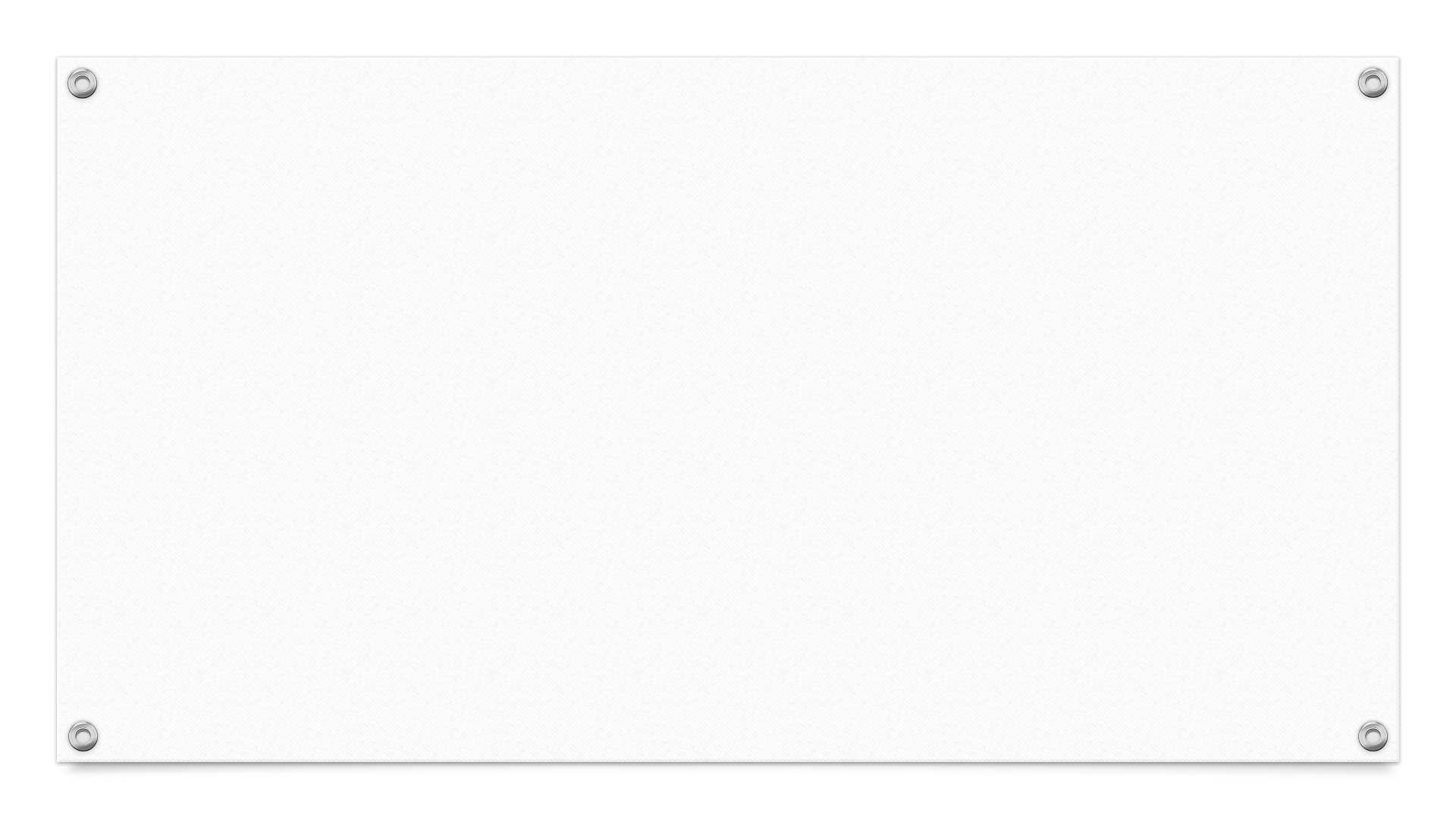 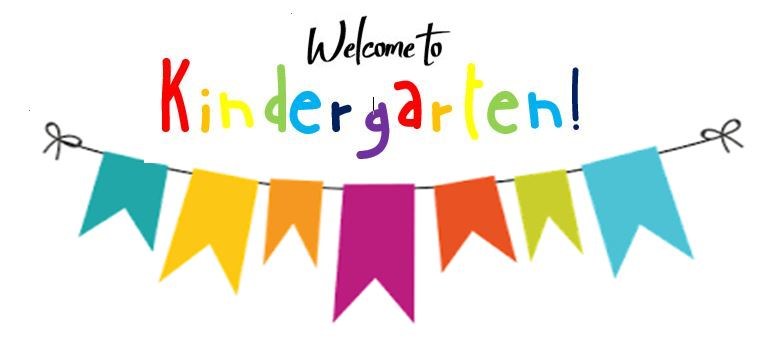 Eagle Canyon'sEagle Canyon'sKindergarten Readiness
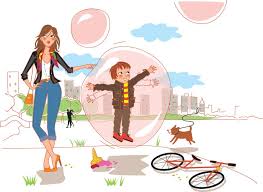 How can Parents Help?
One of the most important things you can do over the summer to prepare your five-year-old for kindergarten is to help your child to become more independent.
C
Ultimately,  it’s all about balance

“Even if my preschooler is already reading, he’s not ready for kindergarten if he cries at every turn, doesn’t know how to play independently, and lacks self control.”

http://www.themeasuredmom.com/10-ways-to-get-ready-for-kindergarten/
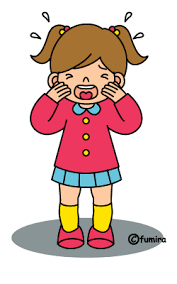 Foster Independence
Your kindergartner should be able, without assistance, to take care of their personal needs such as:
Care for their toilet needs and remember to wash their hands.
Use tissue to blow their nose.
Zip and button pants and jacket independently.
Tie shoelaces.
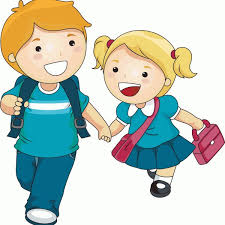 Independence and Responsibility
Your 5-year-old will gain a sense of independence and responsibility if you teach and expect your child to:
Put their own clothes away.
Help set the table.
Help with laundry and shopping.
Help care for pets.
Clean up after themselves, putting toys away.
Listen when others are speaking to them.
Follow simple directions.
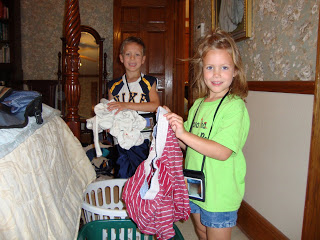 Incidental Learning
Field Trips
Take a walk, go to the store, post office, park, etc.
In the car: “I spy,”  rhyming, 2 minute stories… 
Role Play at Home
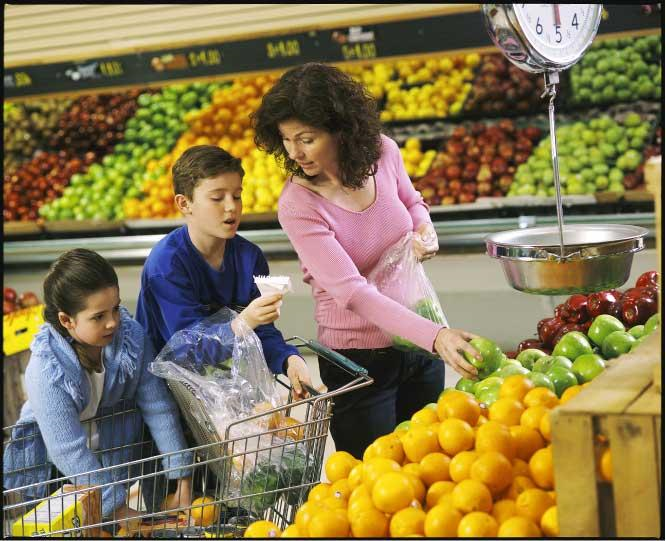 Local Resources/Activities
Public Library  http://www.sbclib.org/CoursesandEvents.aspx
http://colapublib.org/libs/diamondbar/index.php
Barnes & Noble  http://stores.barnesandnoble.com/store/2300
Home Depot     http://www.homedepot.com/workshops/#store/6645
Chino Creek Wetlands & Educational Park 
Earth Day Event: https://www.ieua.org/event/10936/
Amy’s Farm       http://www.amysfarm.com/
       Chino Youth Museum    http://www.chinoyouthmuseum.com/
Parks and Recreation     https://recreation.chinohills.org/wbwsc/webtrac.wsc/splash.html
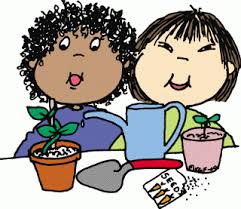 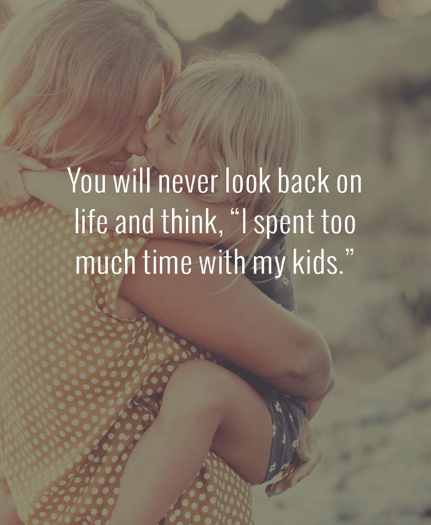 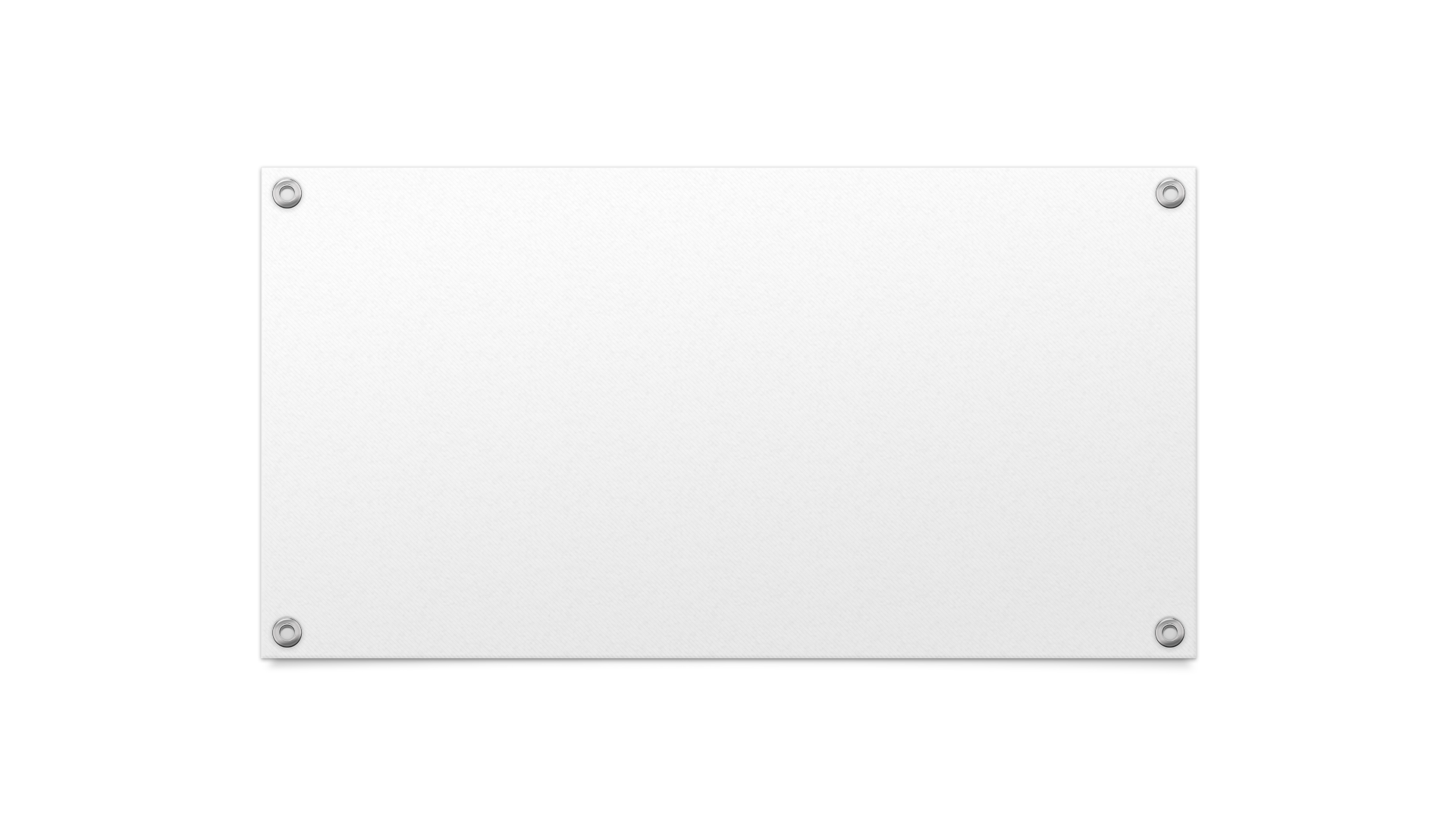 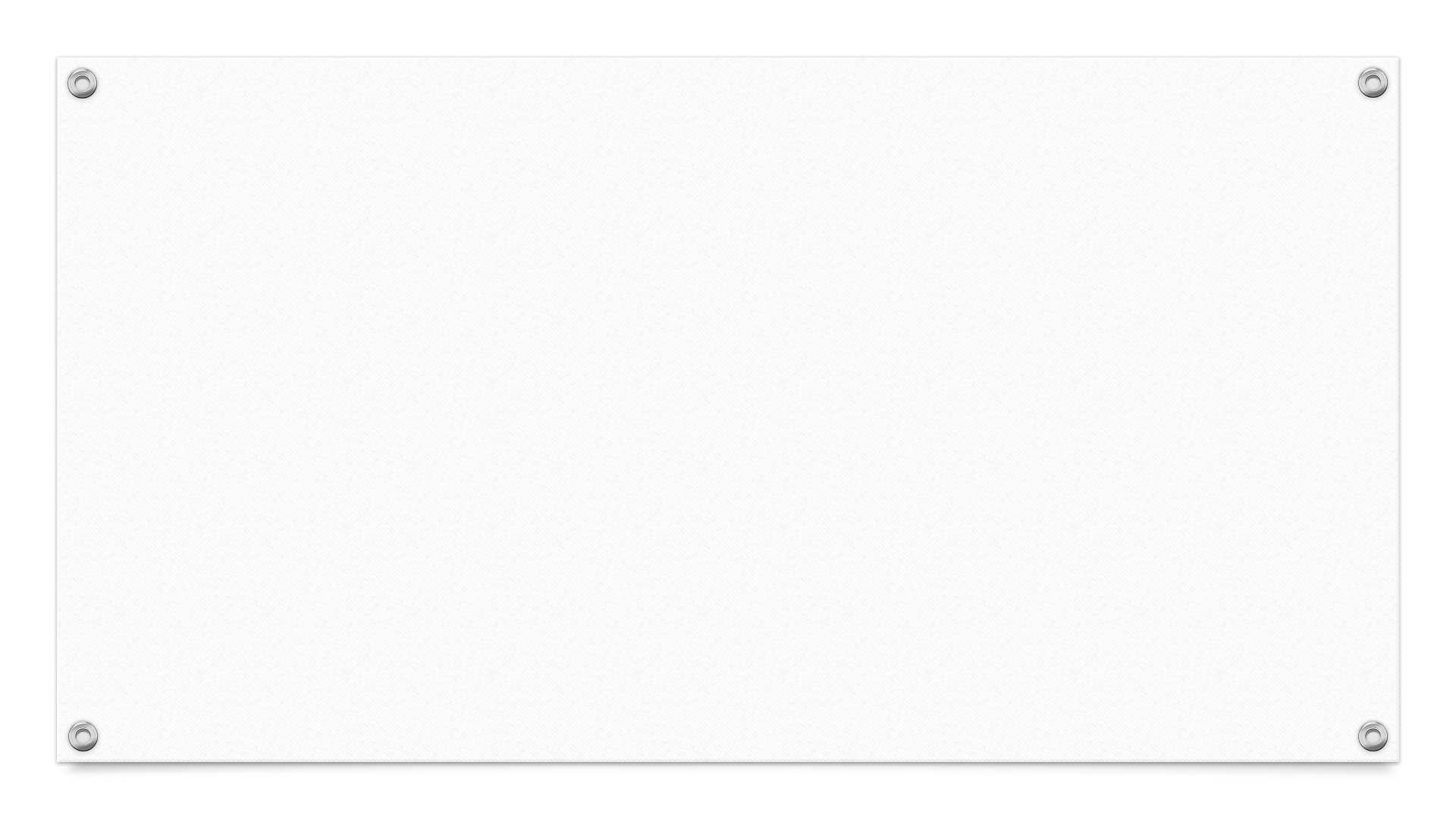 Important Skills 
in Preparation for
Kindergarten
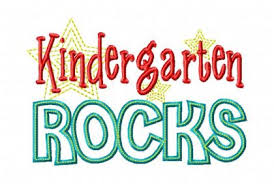 Write & Recognize First Name
It is very important for children to learn early on to write a capital letter for only the first letter of their name.

Letters should be written top to bottom, left to right.

Students should be able to recognize their name.
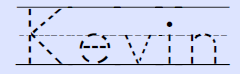 Identify the Colors
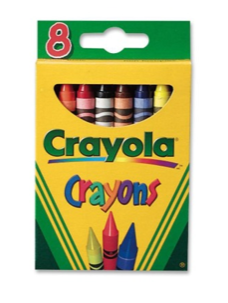 Count & Recognize Numbers to Ten
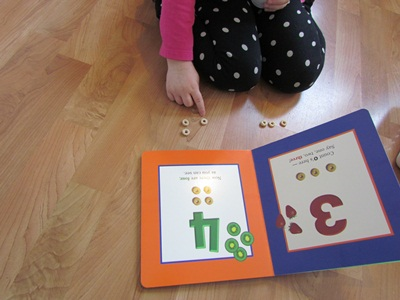 Letter Names
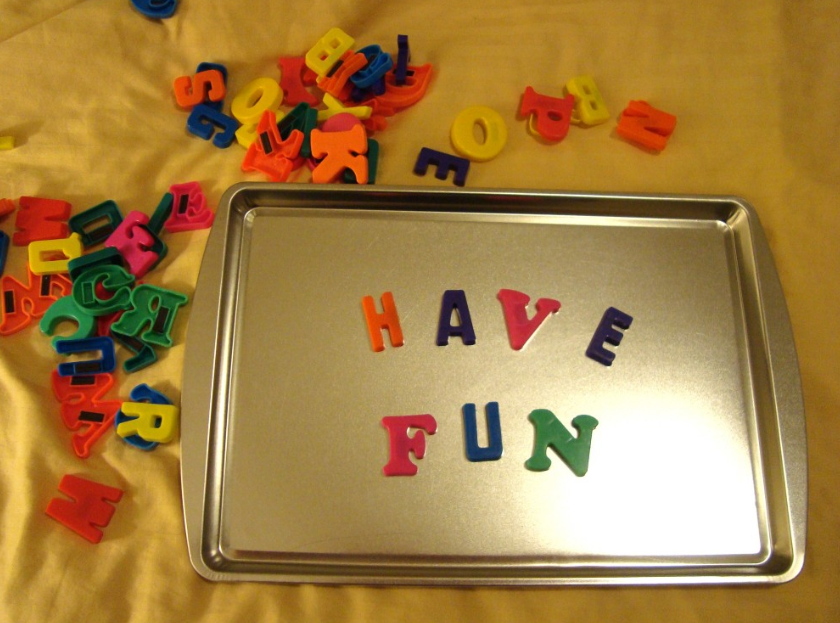 Environmental Print
Rhyming
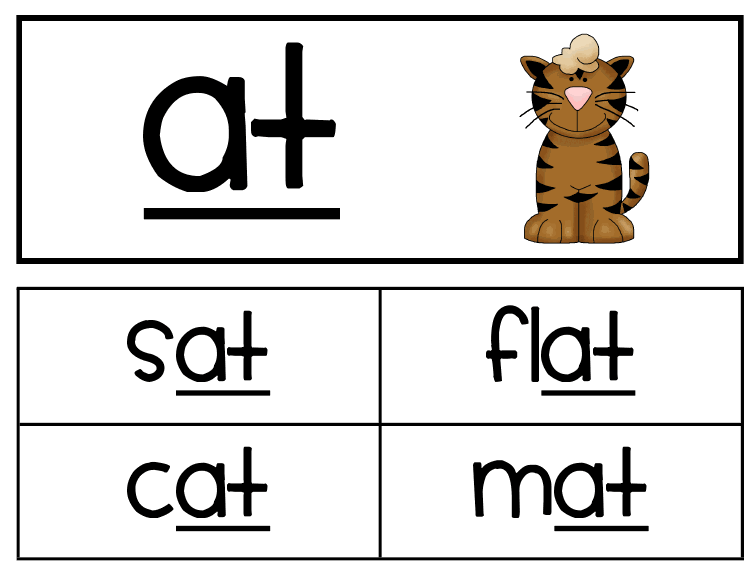 Recognize Shapes
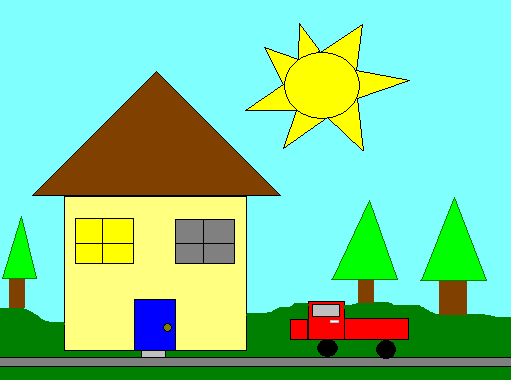 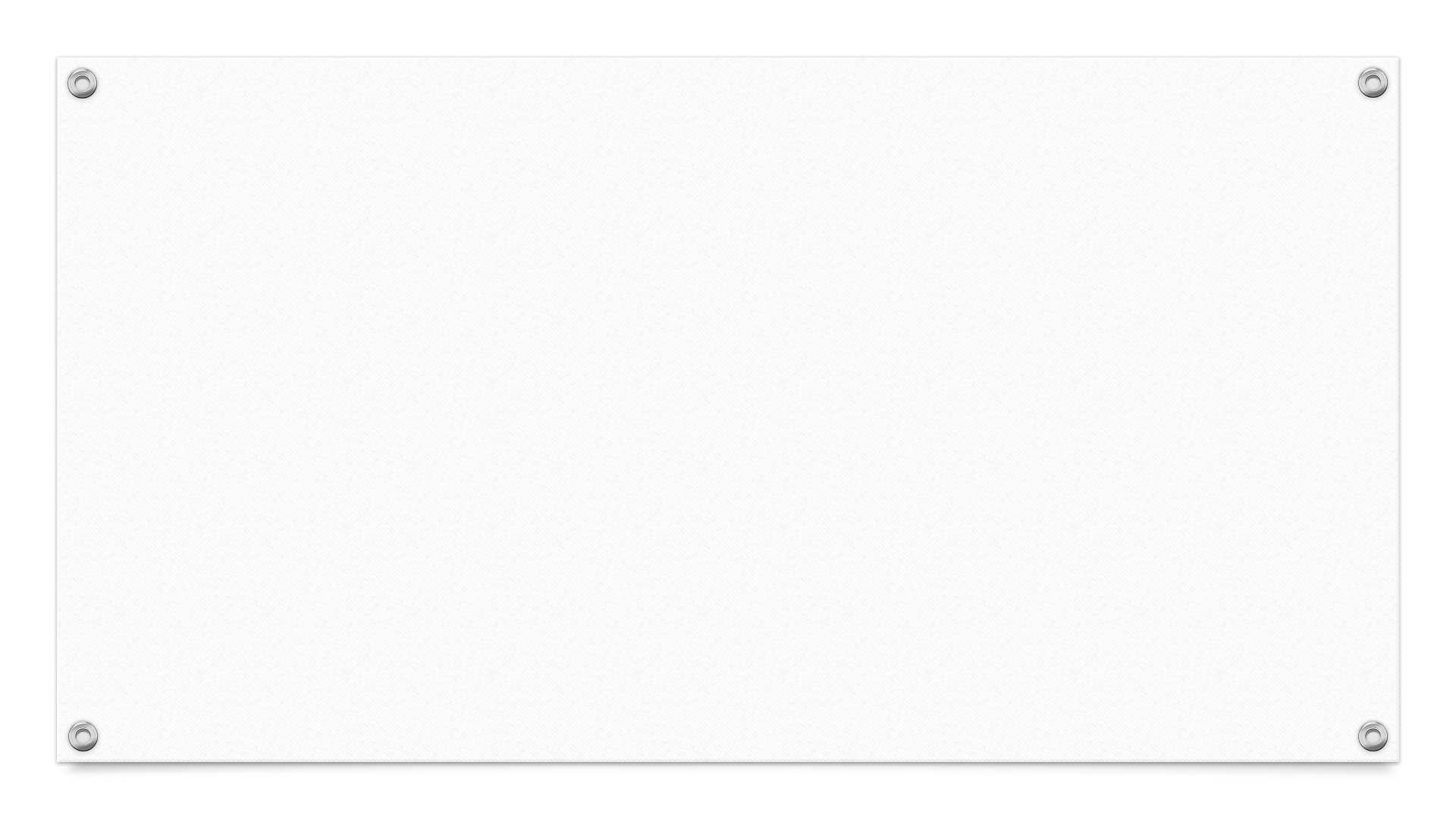 Follow 3 Directions
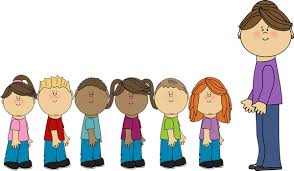 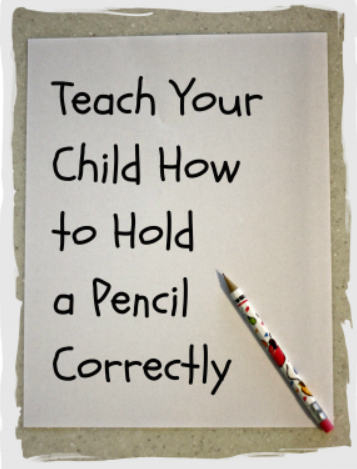 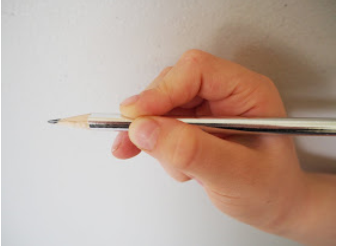 Hold Scissors Correctly
Thumb on top
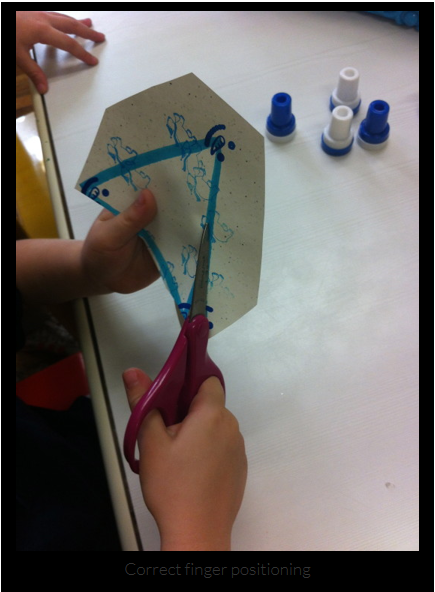 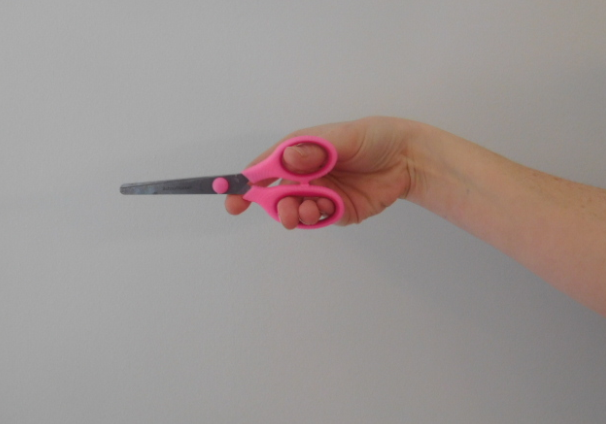 Cut on Lines
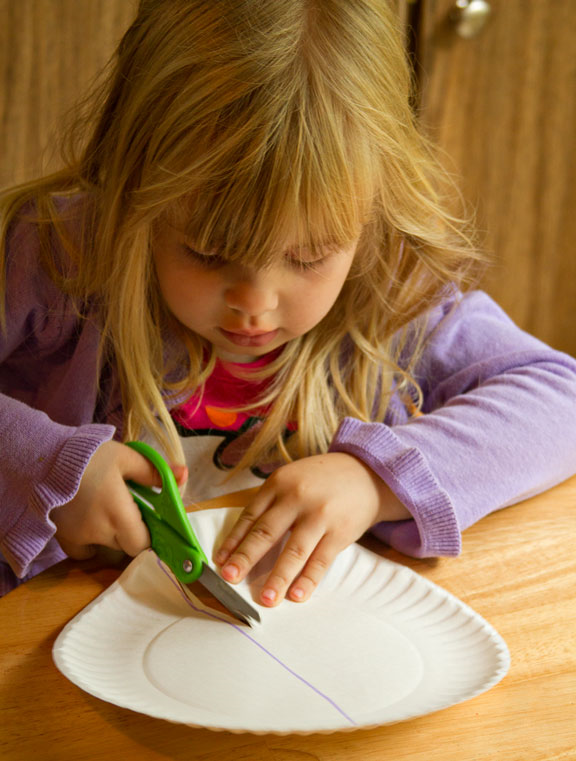 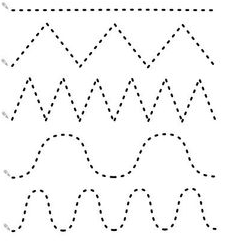 Color Within the Lines
Sit Quietly for 15 Minutes
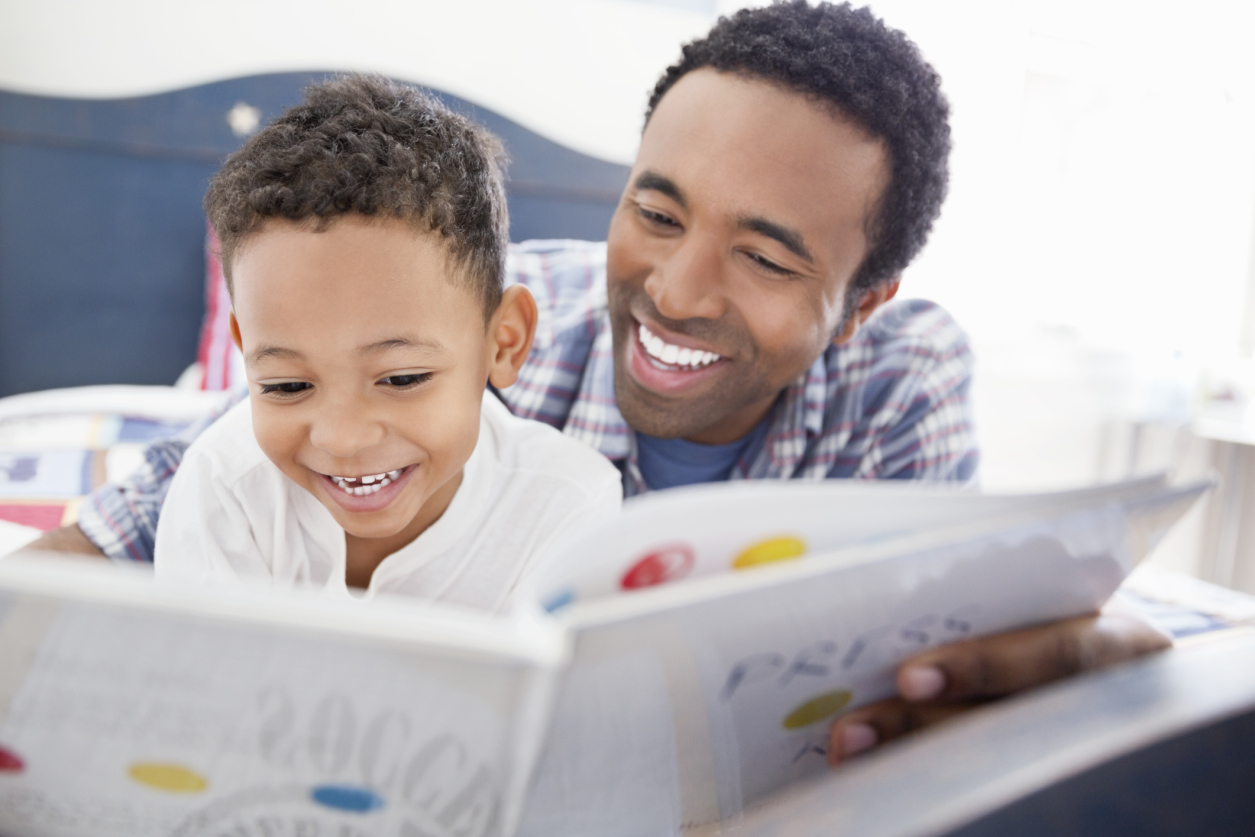 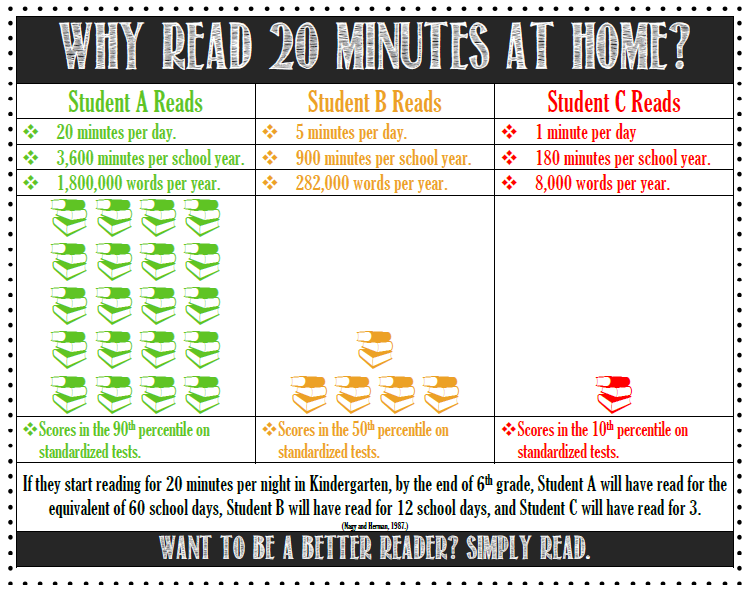 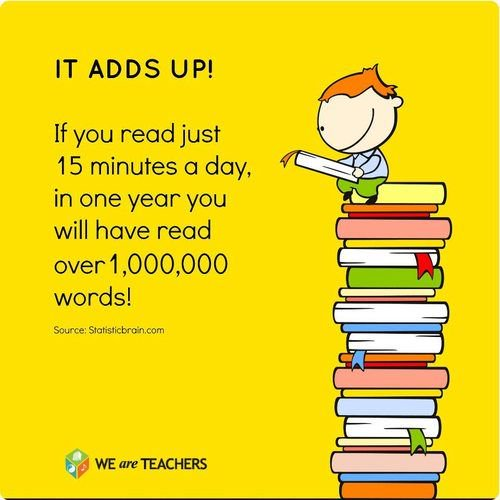 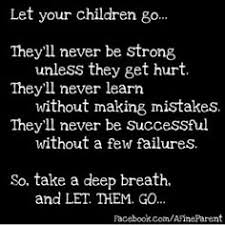 Online Resources
http://www.themeasuredmom.com/10-ways-to-get-ready-for-kindergarten/
http://www.themeasuredmom.com/teach-child-write-name-kindergarten/
http://thisreadingmama.com/free-cutting-practice-with-scissors/
http://www.learnwithplayathome.com/?m=1
http://growingbookbybook.com/101-books-read-kids-kindergarten/
http://www.merakilane.com/10-scissor-activities-for-preschoolers/#_a5y_p=3661011
http://www.pre-kpages.com/teach-scissor-cutting-skills/
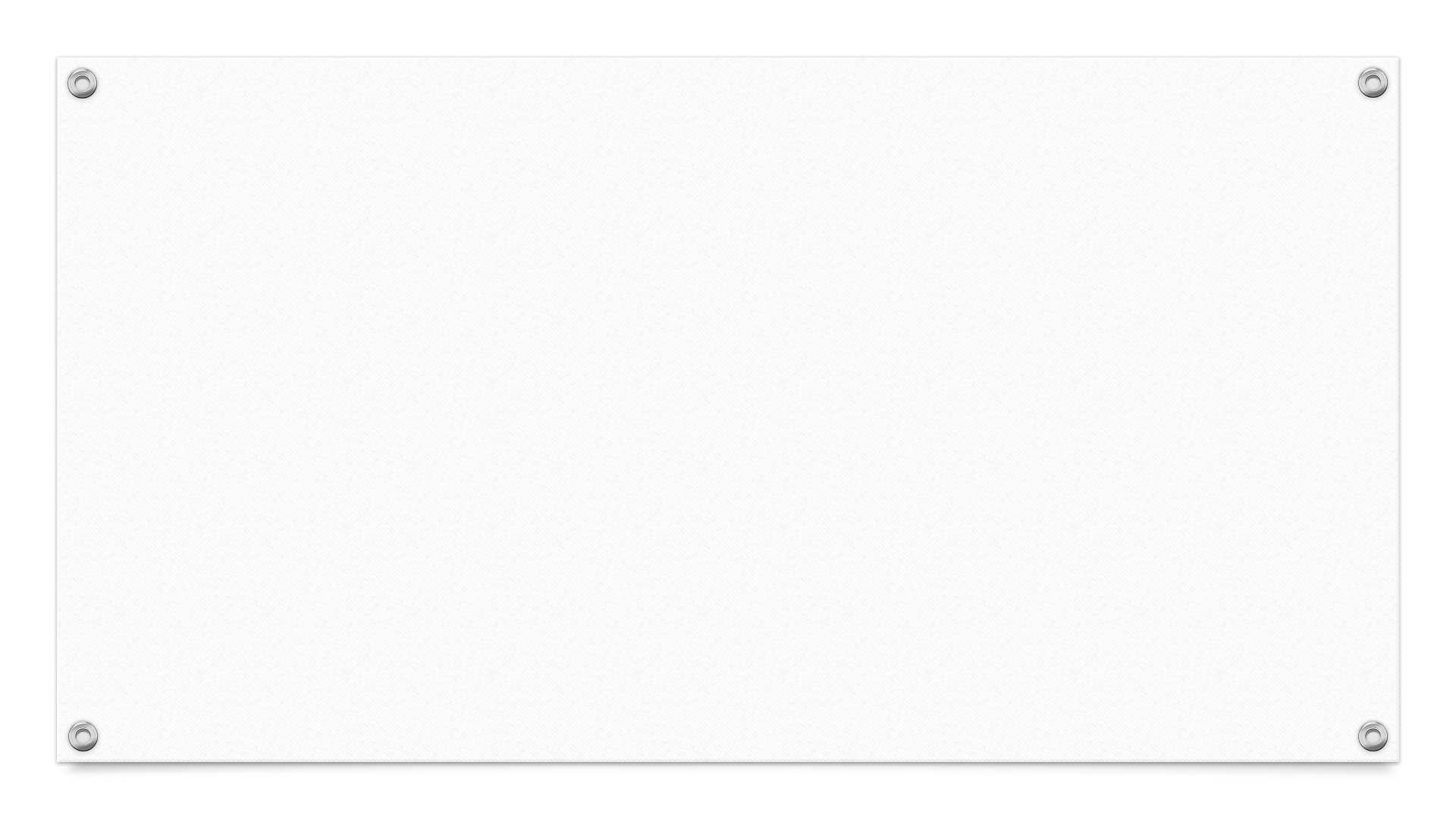 Thank You for Working with your Child!
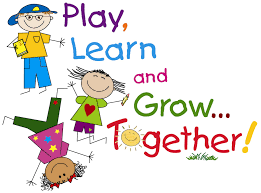 We can't wait to see you at 
Back To School Night
August 5, 2020
6:30 pm.